Тварини Північної Америки
(арктичних пустель, тундри, тайги, широколистих лісів)
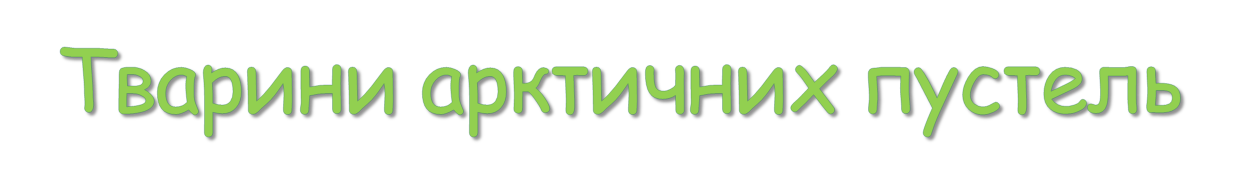 Білий ведмідь
Песець
Лемінг
Полярний вовк
Вівцебик
Олень карибу
Ведмідь Гризлі
Рись
Скунс
Норка
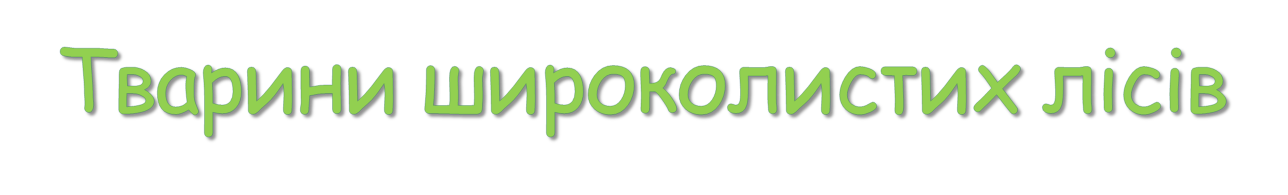 Олень Вапіті
Ведмідь Барибала
Опосум